Значение некоторых знаков:
Птицы - посредники между миром 
 людей и миром богов, женские символы, 
 символ семейного счастья
 («семейное гнездо»).
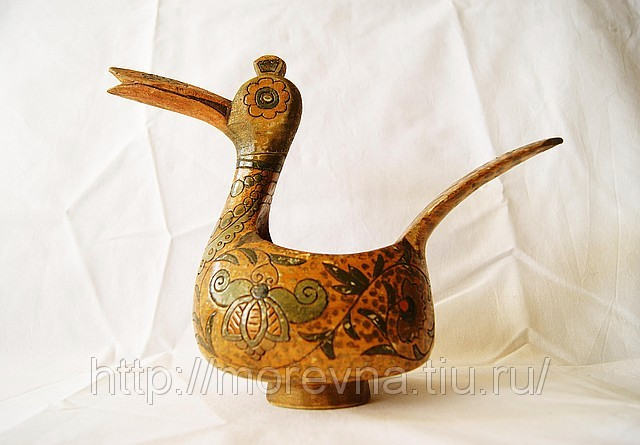 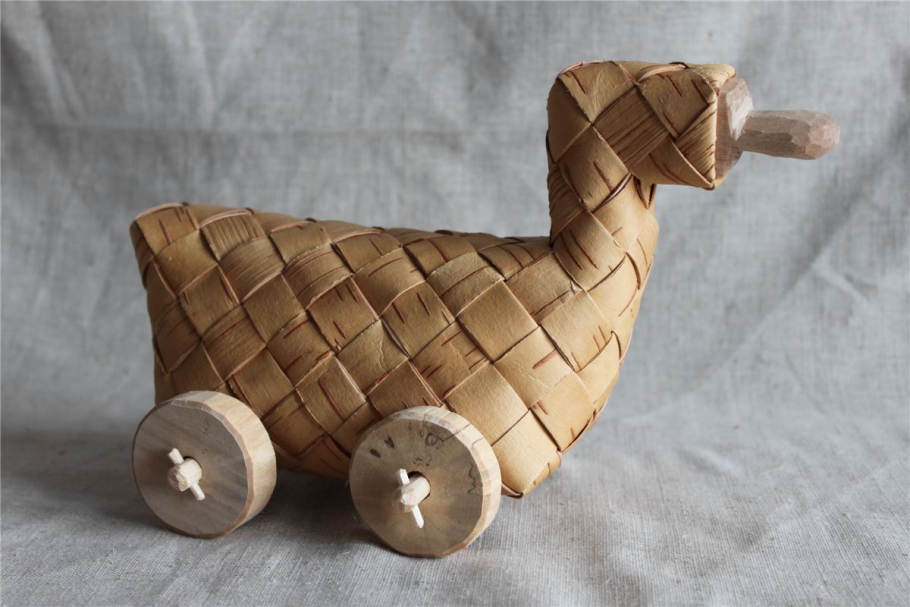 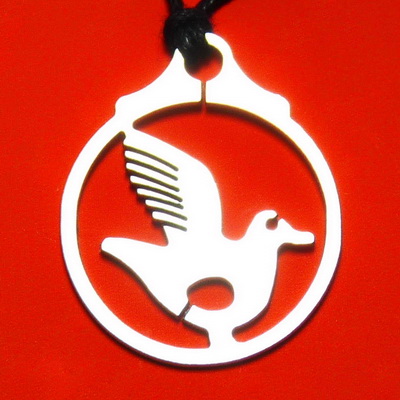 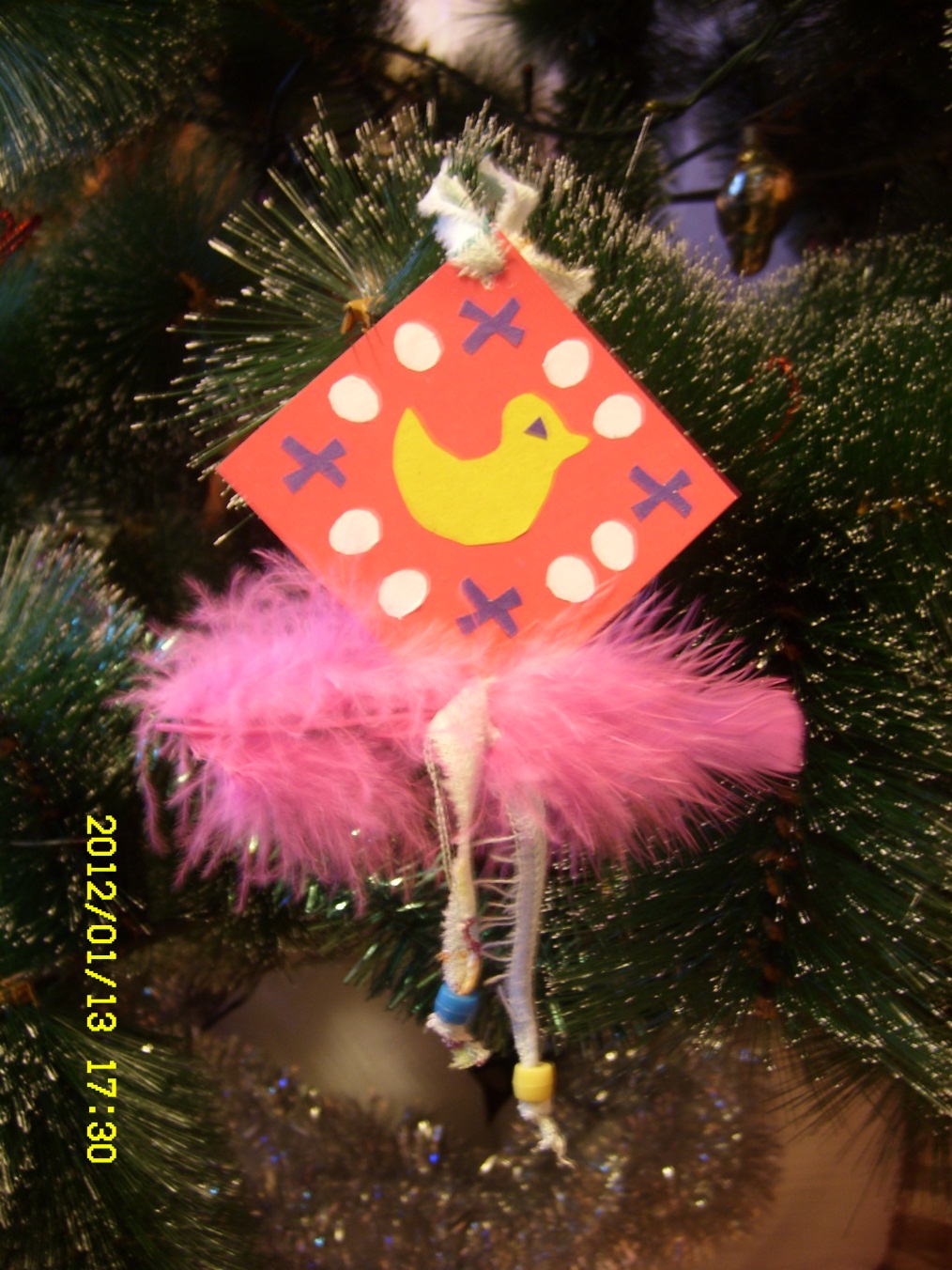 Рассмотрите 
изделие.
Какие символы 
вы видите 
на этом обереге?
Что они означают?
Назовите материалы и инструменты 
необходимые для работы
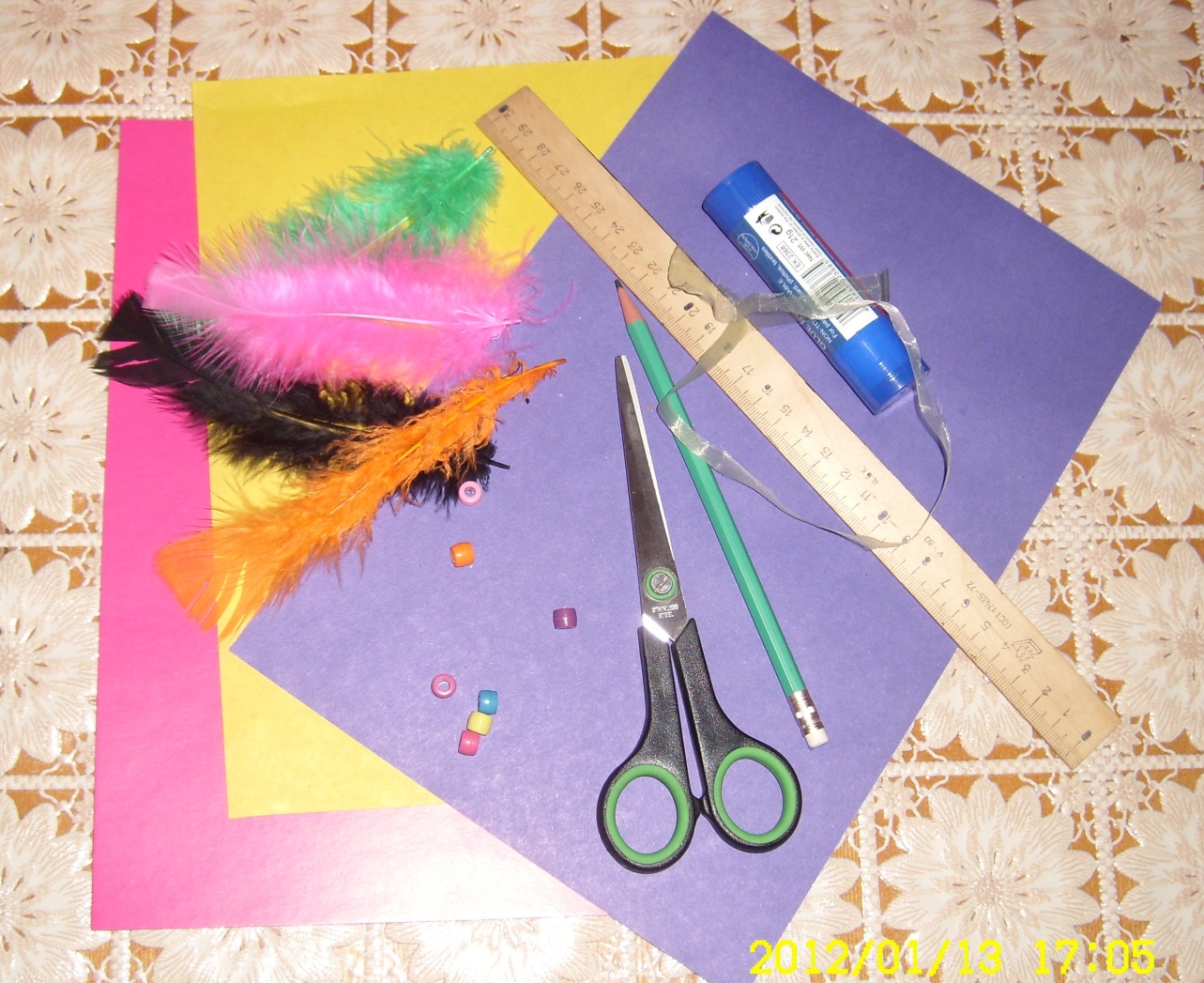 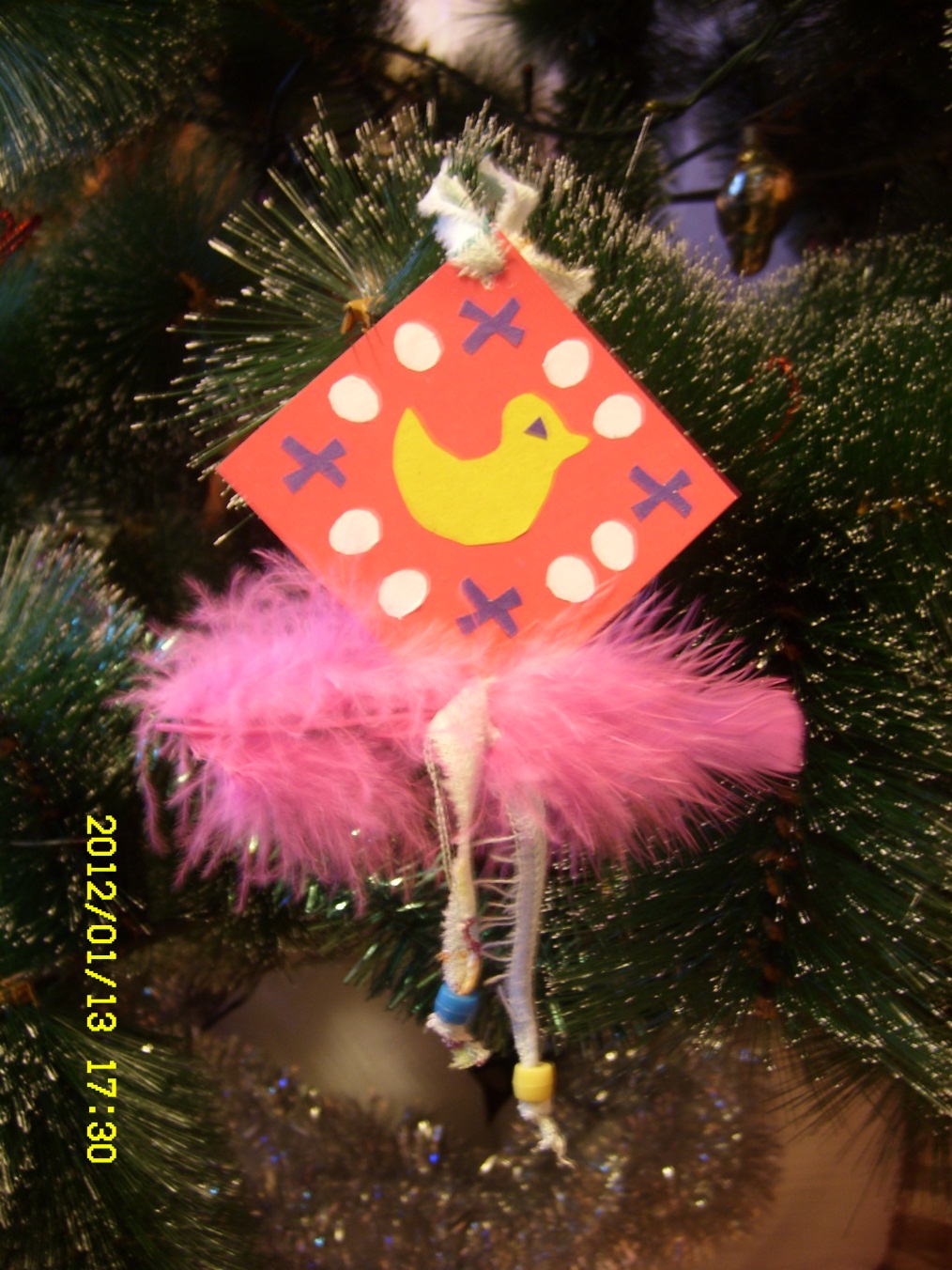 Попробуйте 
определить 
порядок 
работы
Правила работы с ножницами
Работайте хорошо отрегулированными и заточенными ножницами. 
Ножницы кладите кольцами к себе. 
Следите за движением лезвий во время резания. 
Не оставляете ножницы раскрытыми. 
Передавайте ножницы кольцами вперед. 
Не машите ножницами, не подносите к лицу.
Использованные ресурсы:
Шаблон ppt - Федотова В.А. Клипарт:  allday.ru
http://www.rukukla.ru/article/idea/oberegi.htm 
http://www.rukukla.ru/file/0001/0001_4014.jpg
http://www.rukukla.ru/file/0001/0001_4023.jpg
http://www.rukukla.ru/file/0001/0001_4022.jpg
http://www.velesovkrug.ru/obnovleniya-na-sayte/slavyanskie-yazyicheskie-oberegi.html
http://koldun.biz/wp-content/uploads/2011/08/86e8c285820d.jpg
http://dom-berendej.ru/wp-content/gallery/slavyanskie-kukly-i-oberegi/364-marya.jpg
http://www.rukukla.ru/file/0001/0001_4015.jpg
http://rodonews.ru/i/full1303739491.jpg
http://ruprom-image.s3.amazonaws.com/444367_w640_h640_dsc00901.jpg
http://potehi.severberesta.ru/index_files/original_images/p0000012.jpg
http://www.lilyth.ru/products_pictures/Амулет%20Утица_enl.jpg
Личные фото

Автор презентации: Федерягина Ольга Николаевна